Как успешно сдать УИС?
Консультация №1 для девятиклассников
8 февраля 2023 г. всем девятиклассникам придётся пройти через волнительное испытание – 
Устное итоговое собеседование.
Это устный экзамен по русскому языку, без успешной сдачи которого ученик не получит допуска к ОГЭ. Итоговое собеседование – нововведение, которое проводится по всей стране в обязательном порядке, при этом результат собеседования напрямую влияет на допуск к экзаменам.
КОГДА Я ЖДУ СВОЕЙ ОЧЕРЕДИ, МОЖНО ЛИ ПОГОВОРИТЬ С ОДНОКЛАССНИКАМИ, КОТОРЫЕ УЖЕ СДАЛИ?
Нет. По регламенту ученики, ожидающие своей очереди, не должны пересекаться с теми, кто уже прошёл процедуру Итогового собеседования.
ИЗ ЧЕГО СОСТОИТ ИТОГОВОЕ СОБЕСЕДОВАНИЕ?
Итоговое собеседование состоит из 4 частей:1. Чтение (2 балла);2. Пересказ (5 баллов);3. Монолог (3 балла);4. Диалог (2 балла).Также оценивается наличие ошибок в речи: 
4 балла за задания №1-2 и 4 балла за задания №3-4.Всего 20 баллов.
КАКИЕ КРИТЕРИИ?
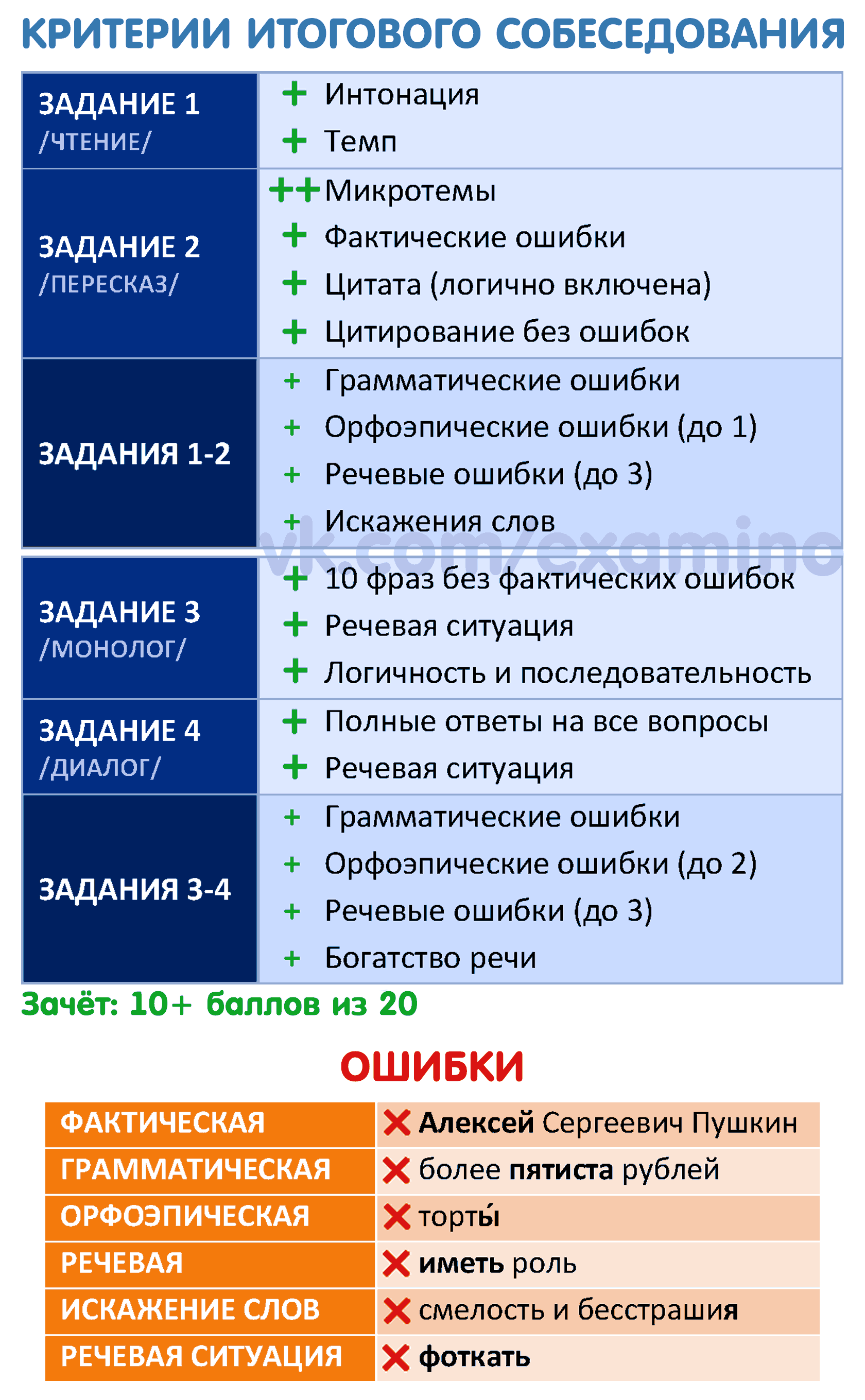 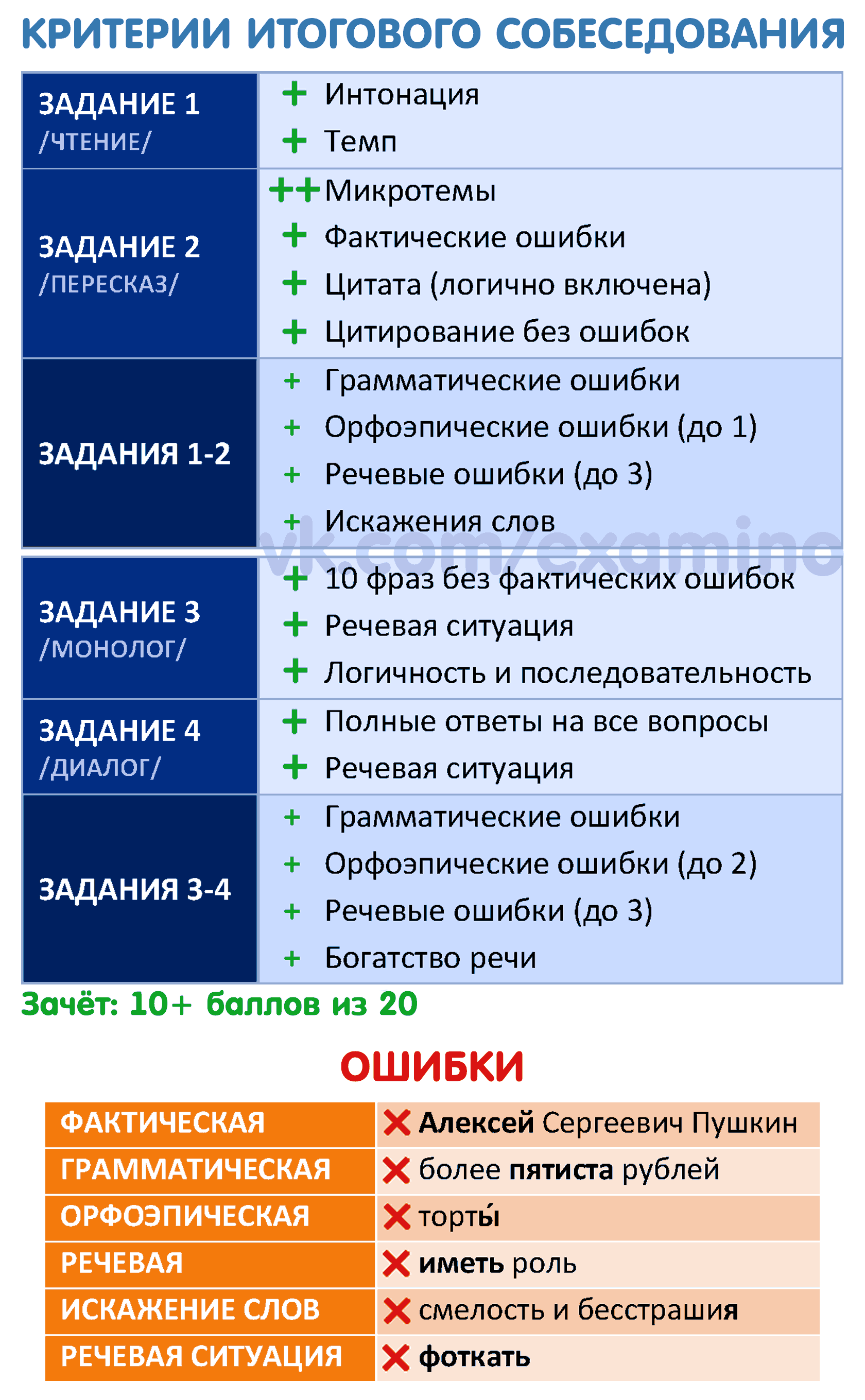 СТАВИТСЯ ЛИ ОЦЕНКА ЗА ИТОГОВОЕ СОБЕСЕДОВАНИЕ?
Оценка за собеседование не ставится. Есть два варианта – либо незачёт (0-9 баллов из 20), либо зачёт (10-20 баллов из 20). Не стоит из кожи вон лезть, чтобы набрать максимум. Главное – спокойно перейти порог в 10 баллов. Желательно с запасом в несколько баллов.
СТОИТ ЛИ БОЯТЬСЯ НЕЗАЧЁТА?
Не стоит. Если не получить зачёт с первой попытки, то будет ещё две попытки. Пересдачи назначены на середину марта 2023 г. и середину мая 2023 г. 
Ничего страшного в пересдачах нет. 
Воспринимайте пересдачи не как пересдачи экзамена, а как дополнительные попытки сдать экзамен.
МОЖНО ЛИ ПЕРЕСДАТЬ ИТОГОВОЕ СОБЕСЕДОВАНИЕ, ЕСЛИ НЕ ЯВИТЬСЯ ПО НЕУВАЖИТЕЛЬНОЙ ПРИЧИНЕ?
Нет. Пересдать можно либо в случае получения незачёта, либо в случае неявки по уважительной причине. Поэтому в любом случае (даже если на 100% уверены, что не сдадите) нужно попробовать сдать этот экзамен.
ЧТО ДЕЛАТЬ, ЕСЛИ У МЕНЯ ДЕФЕКТ РЕЧИ?
Итоговое собеседование создано НЕ для того, чтобы «отсеять» тех, у кого дефект речи. Оно создано, чтобы развить навыки чтения, пересказа и спонтанной речи. Наличие дефектов речи не влияет на оценку ответа. К тому же учителя – понимающие люди, и будут относиться более лояльно к ученикам с дефектом речи, потому что таким ученикам сложнее выполнять задания Итогового собеседования.Если дефекты речи абсолютно не позволяют выполнять задания, то должна быть рекомендация ПМПК (психолого-медико-педагогической комиссии).
МОЖНО ЛИ ИСПОЛЬЗОВАТЬ НЕФОРМАЛЬНУЮ ЛЕКСИКУ?
Нет, при использовании неформальной лексики («классно», «крутой», «фоткать» и т.п.) будут сниматься баллы.
ЧТО ДЕЛАТЬ, ЕСЛИ ПОСЛЕ ПРОИЗНЕСЕНИЯ СЛОВА Я СРАЗУ ЖЕ ПОНЯЛ(А), ЧТО НУЖНО БЫЛО ПРОИЗНЕСТИ СЛОВО ПО-ДРУГОМУ?
Тут же исправьте ошибку. 
В этом случае ошибка засчитана не будет.
КОГДА БУДУТ РЕЗУЛЬТАТЫ?
В течение 5 календарных дней. Возможно, многие узнают результаты в день экзамена.